Původci gastroeneteritid
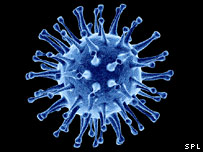 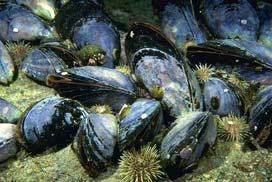 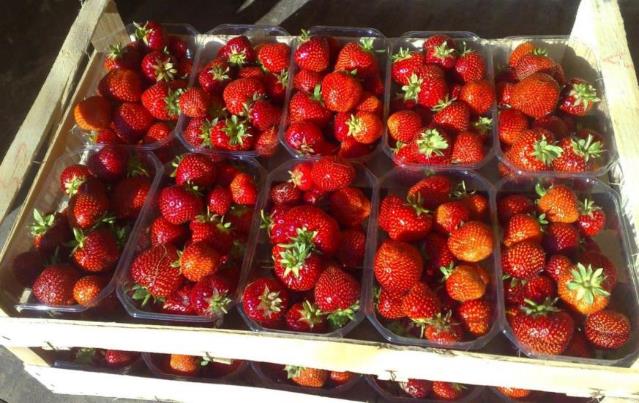 Petra Vašíčková
pvasickova@sci.muni.cz
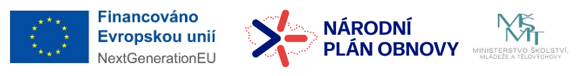 1
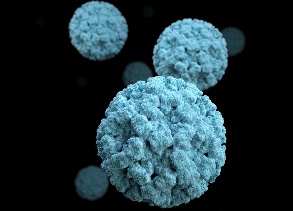 Noroviry - klasifikace
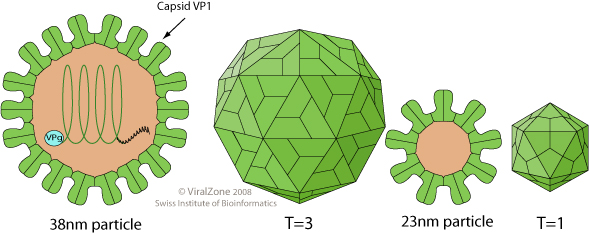 Čeleď Caliciviridae
Rod Norovirus
Neobalený virus, 38-40 nm
Genom
+ss RNA,
velikost 7,5 kb
ORF1, ORF2, ORF3
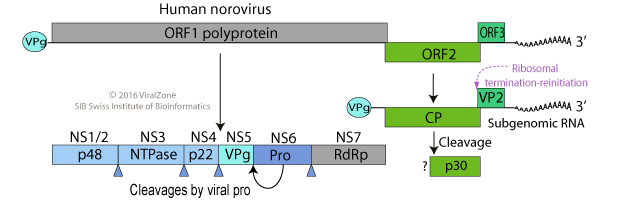 (https://viralzone.expasy.org/194)
2
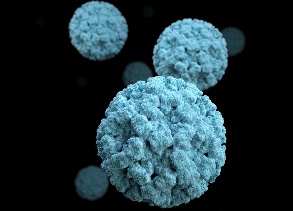 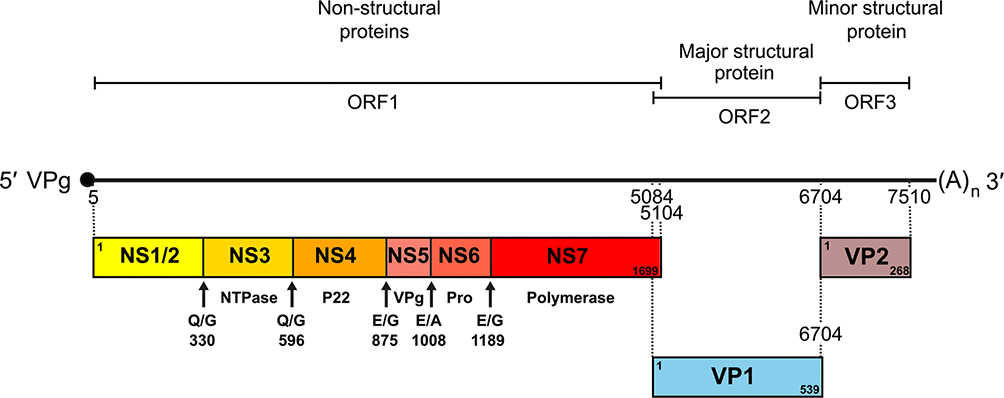 Noroviry - klasifikace
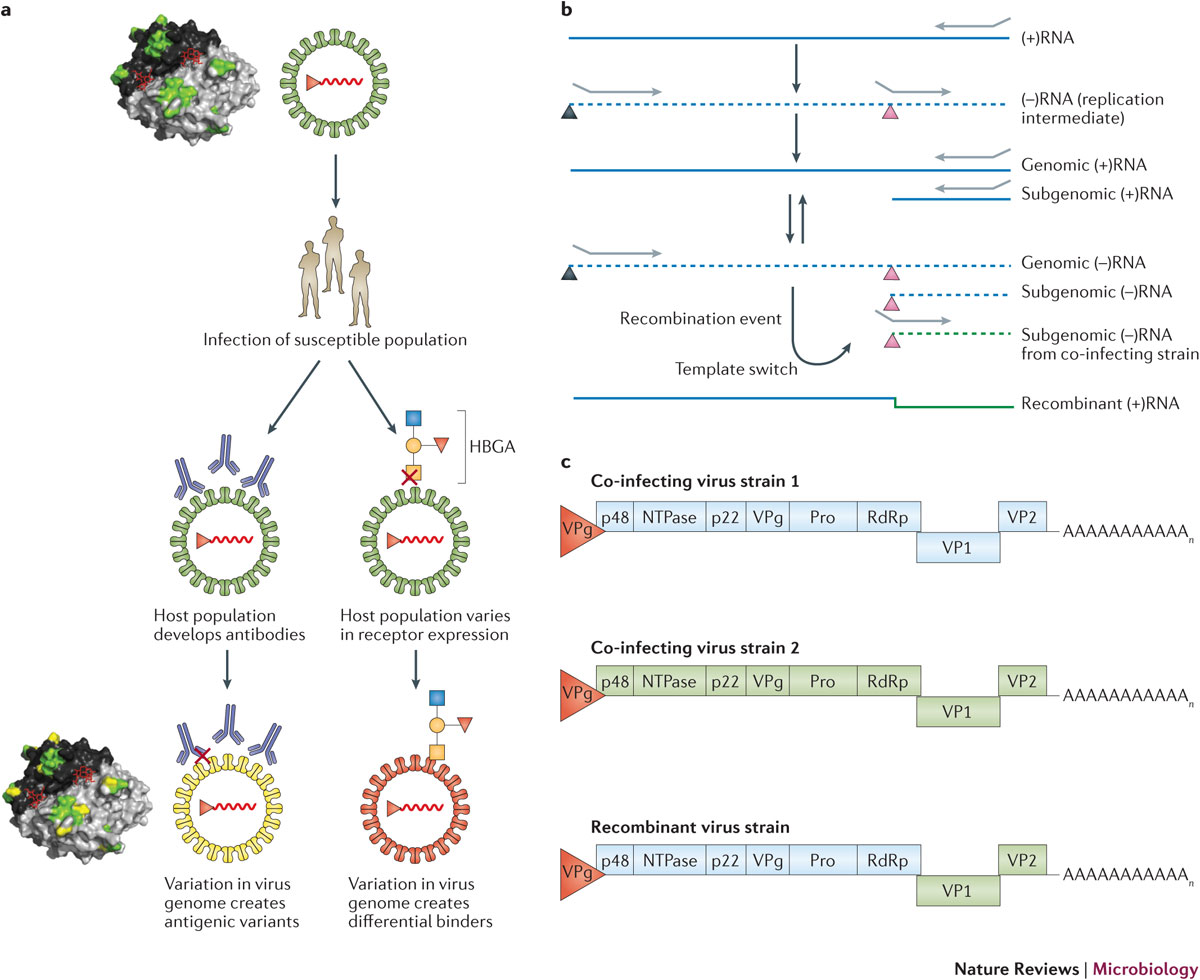 3
(de Graaf et al, 2016)
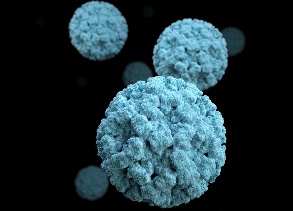 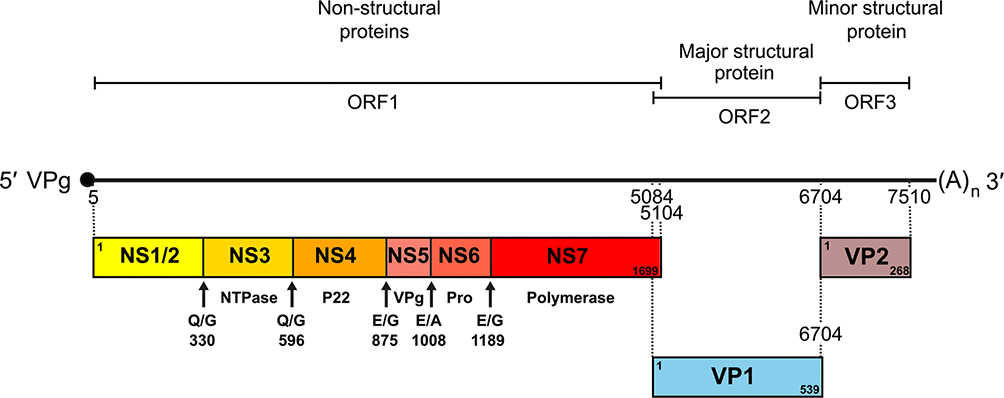 Noroviry - klasifikace
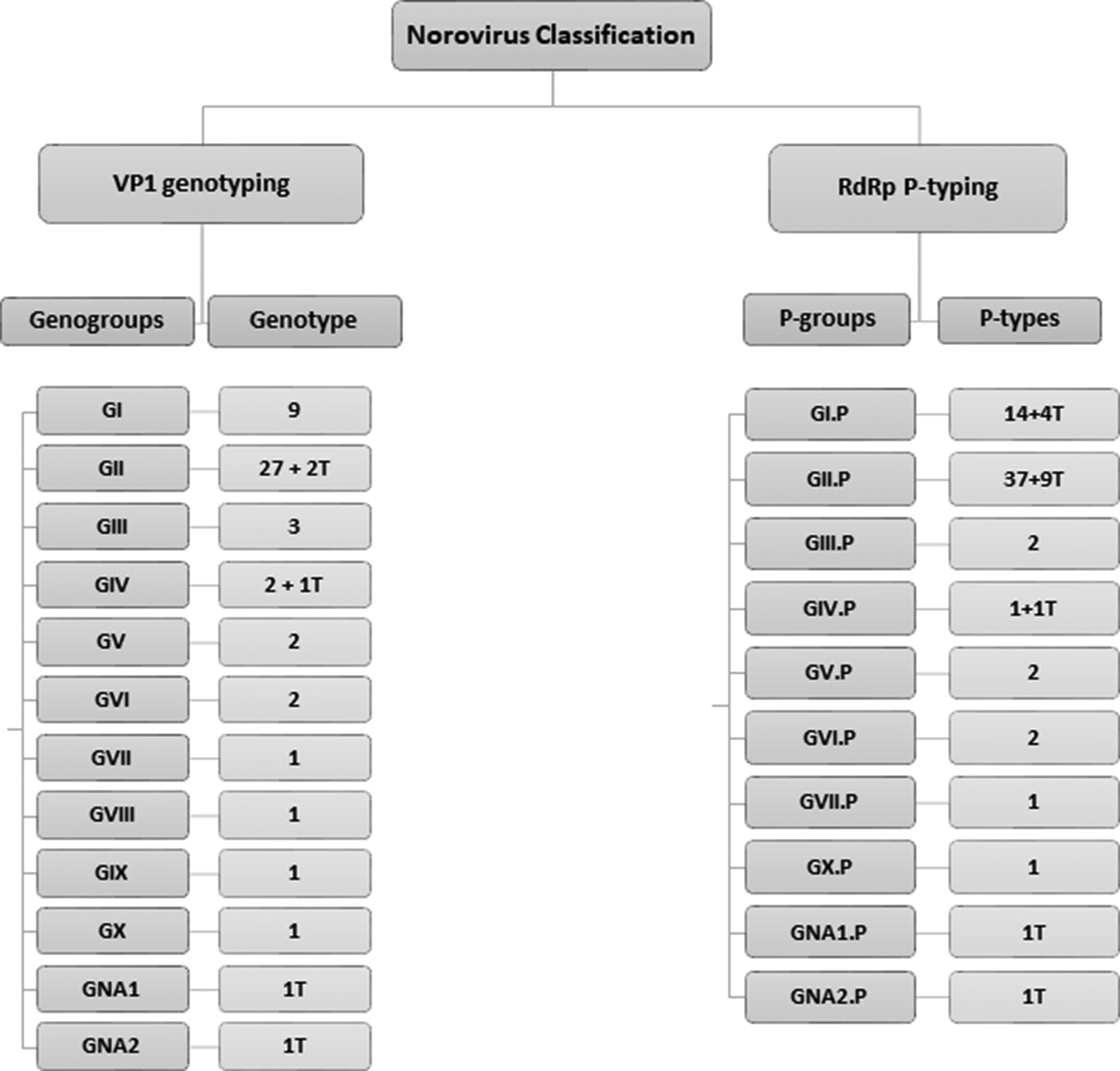 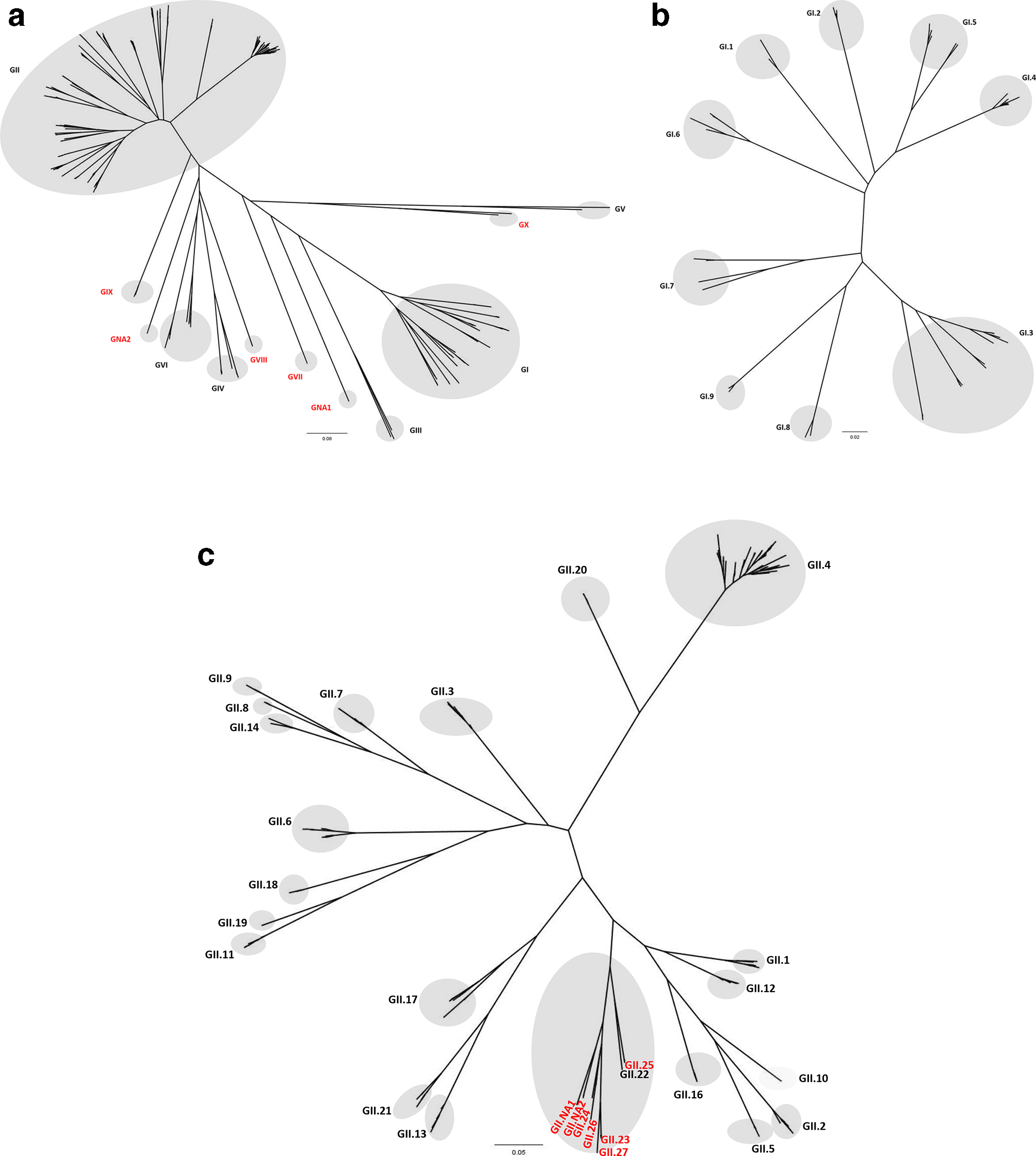 4
(Chhabra et al., 2019; Vinje at al., 2019)
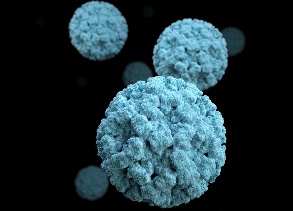 Noroviry – klasifikace
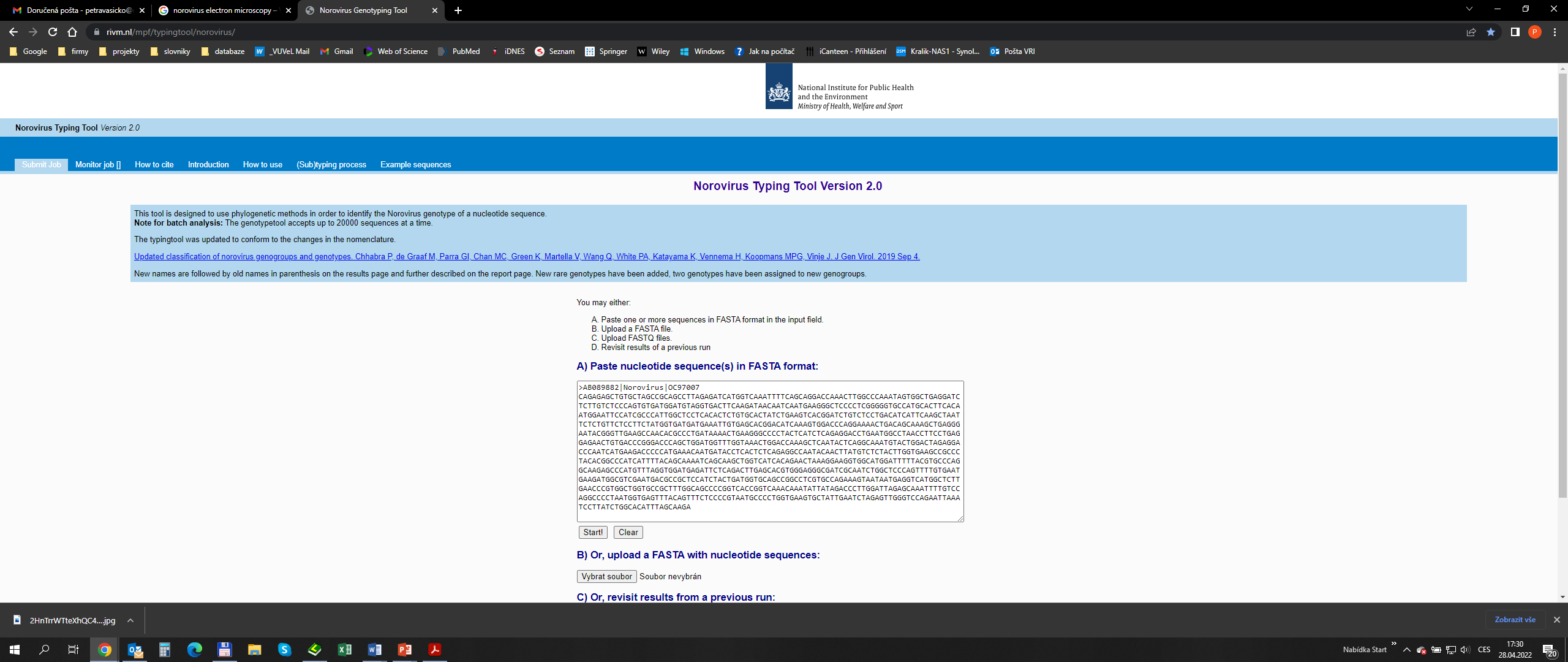 https://www.rivm.nl/mpf/typingtool/norovirus/
5
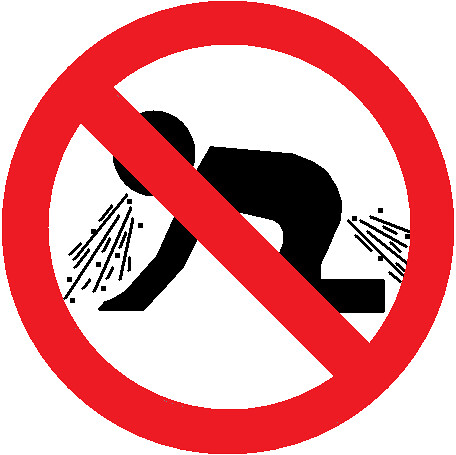 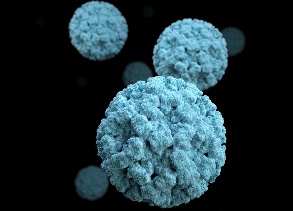 Infekce noroviry
Inkubační doba 12 – 48 hod
Průjmy a zvracení 1 – 3 dny
Problém dehydratace (děti, senioři)
Virus vylučován stolicí (1011/g), zvratky a slinami, před i po odeznění příznaků
16 - 30 % infekcí bez příznaků – nerozpoznaný zdroj infekce/kontaminace
Infekční dávka 10 – 100 virových částic
Očkování dosud není
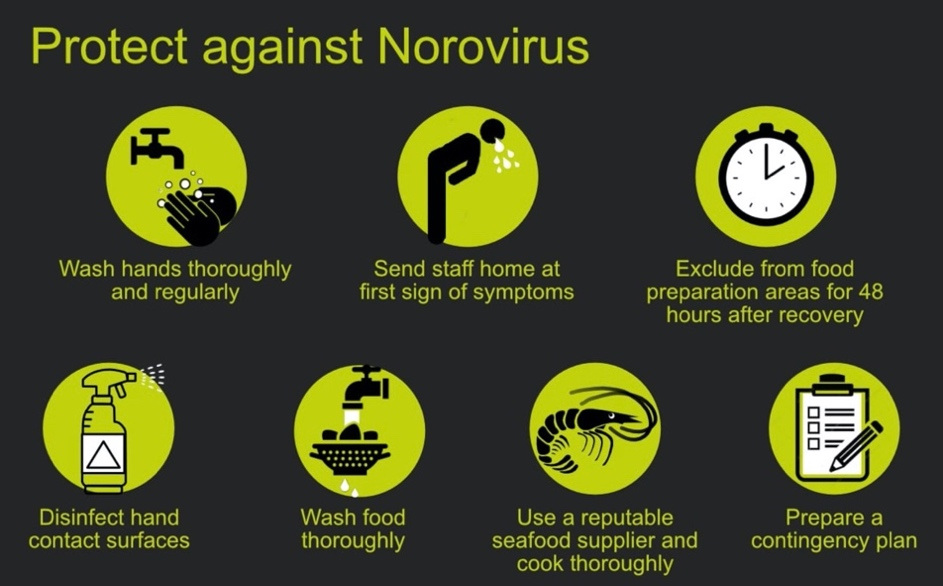 6
(https://about-norovirus.com/norwalk-prevention; https://twitter.com/Norovirus)
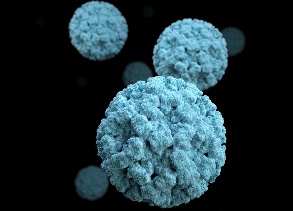 Způsoby přenosu - NoV GI × NoV GII
Hlavní způsob přenosu – fekálně-orální přenos - přímý kontakt s infikovaným člověkem (zoonotický potenciál)
Sekundární  - kontaminované potraviny a voda
Křížové kontaminace během  celého potravinového řetězce (ruce, předměty, voda)
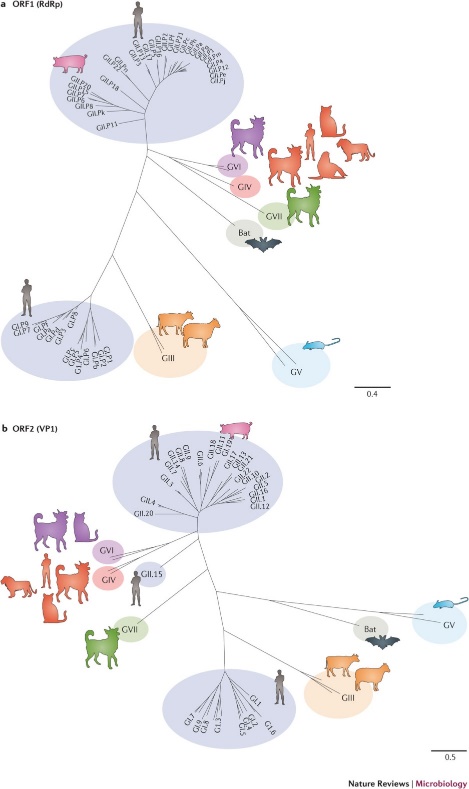 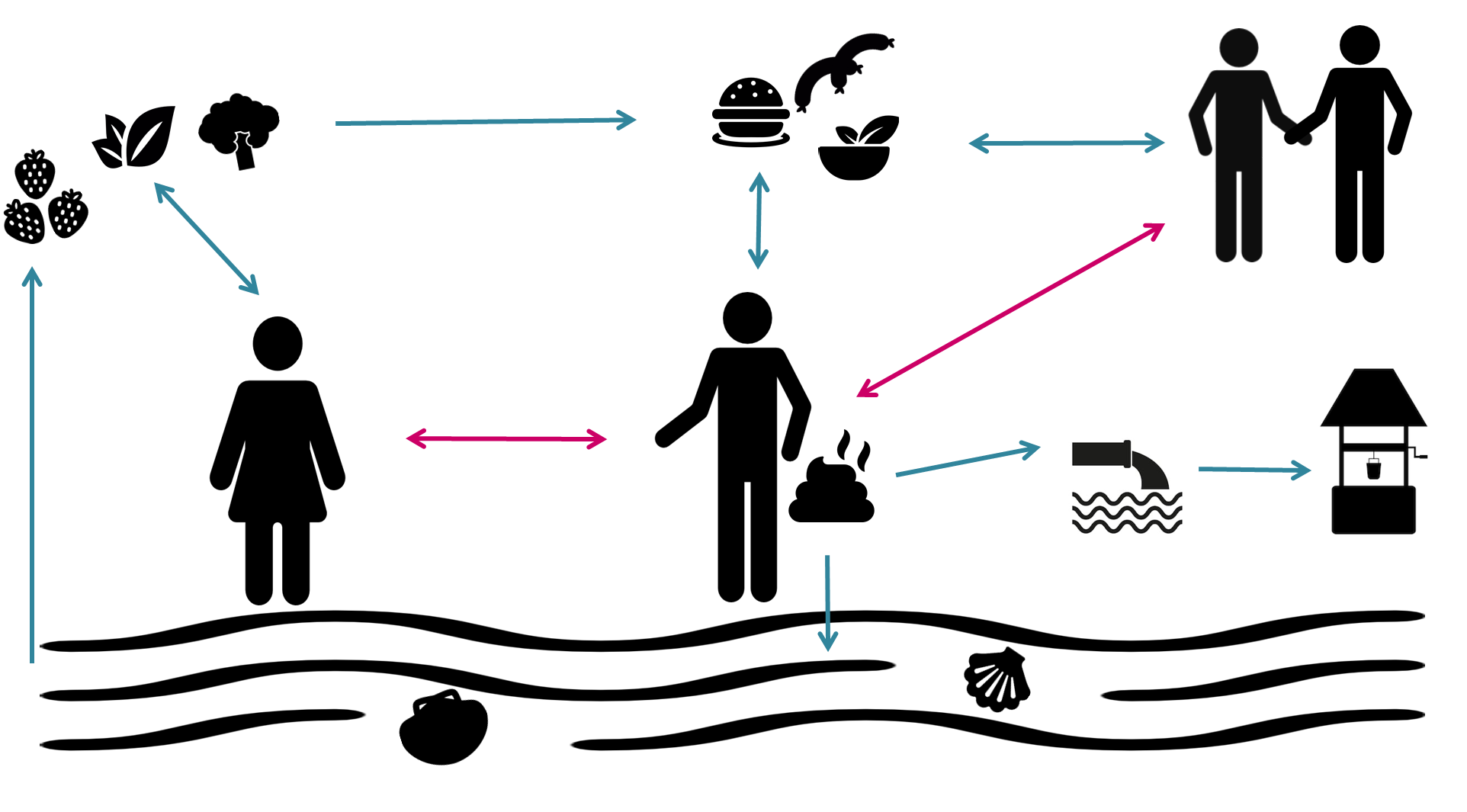 7
(de Graaf et al, 2016)
Původci alimentárních onemocnění (EU, 2020)
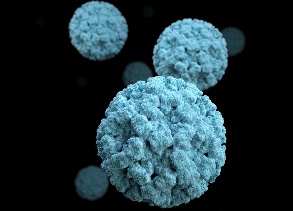 8
(EFSA, 2021)
[Speaker Notes: viry – 7x méně, v přepočtu dle bakterií – cca 822 nemocných
Přenos vodou a potravinami popsán u více jak 100 enterických virů (Newell et al., 2010; Koopmans and Duizer, 2004)]
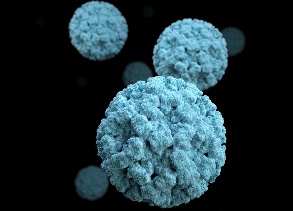 Výskyt původců alimentárních onemocnění EU, 2015-2020 (EFSA, 2021)
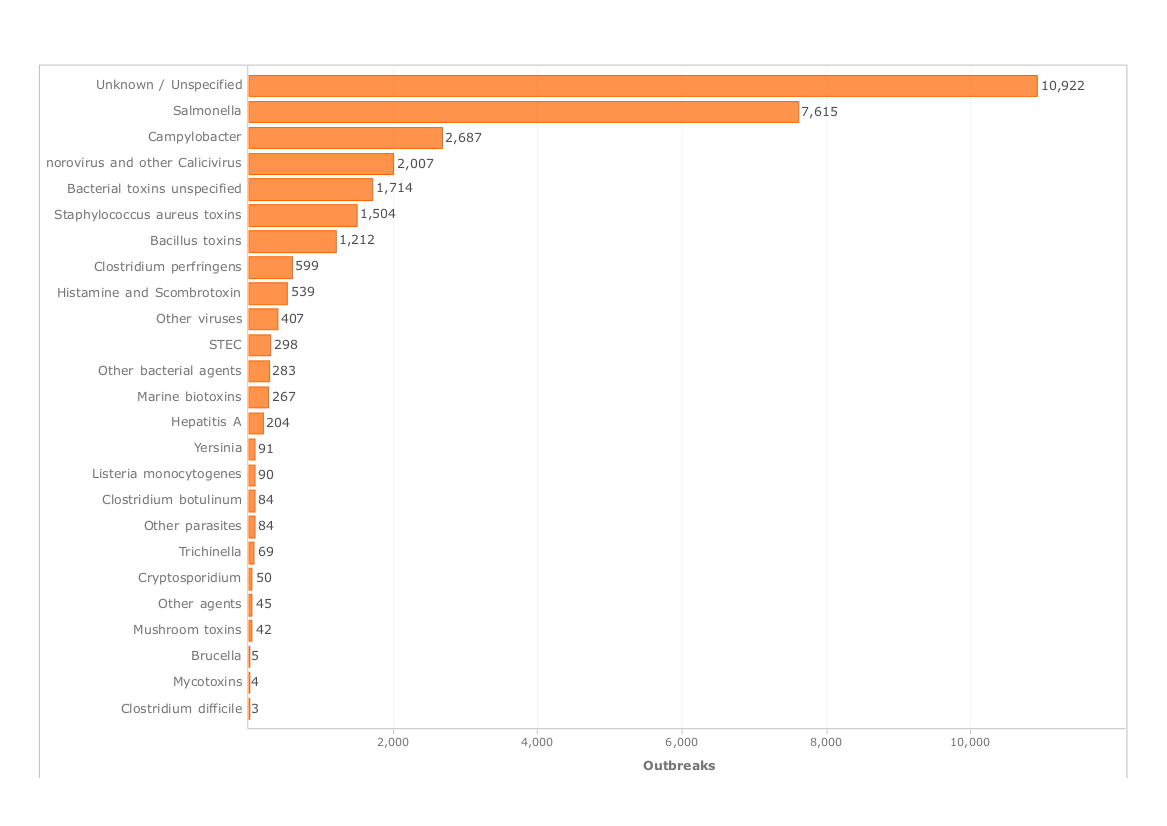 9
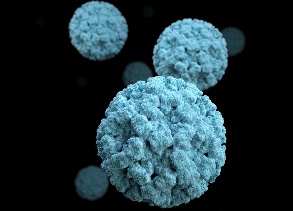 Zelenina, ČR
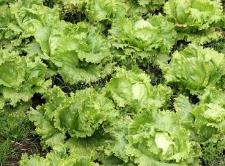 10
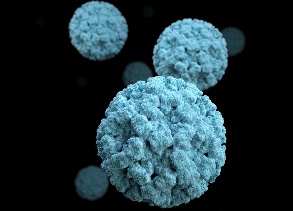 Drobné ovoce, ČR
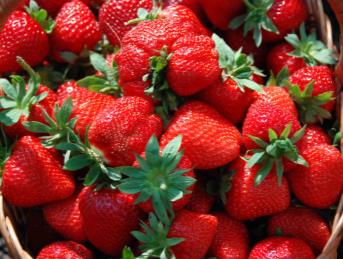 Projekt MZe QJ1210113, spolupráce ZÚČM
11
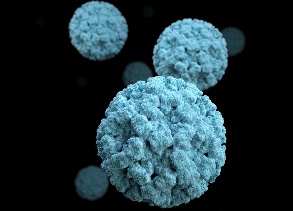 Povrchová voda ČR (odběr jaro/podzim, 2018-2019)
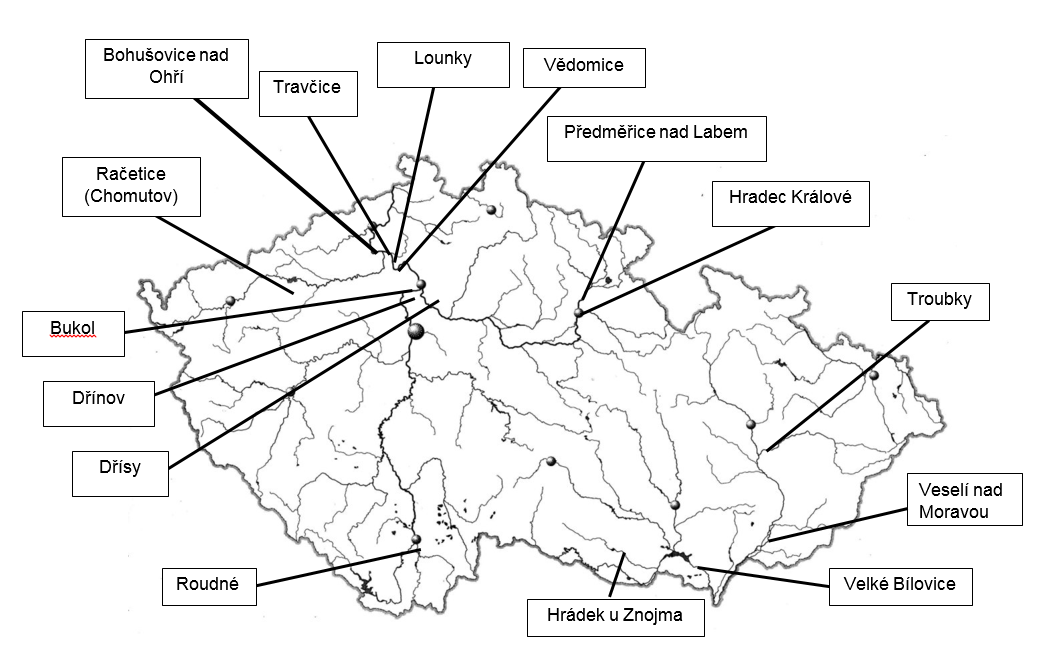 Projekt MZe QK1810212
12
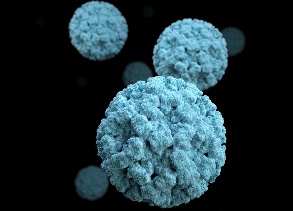 Povrchová voda ČR (odběr jaro/podzim, 2018-2019)
13
AdV – indikátory fekálního znečištění
Projekt MZe QK1810212, ZÚČM
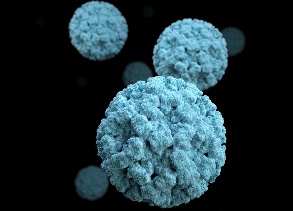 ČOV (odběr vzorků – vstup/výstup, 4×, 2019)
Spolupráce DEKONTA a.s.
14
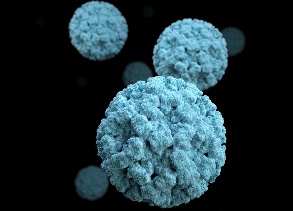 Noroviry - pitná voda, epidemiologické souvislosti
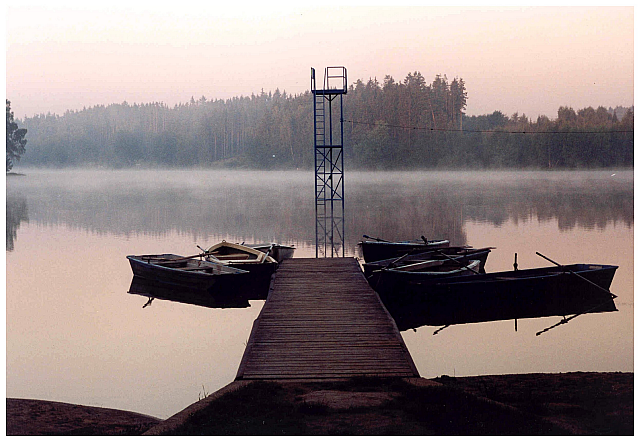 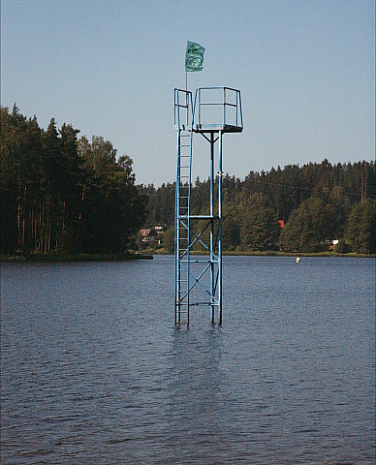 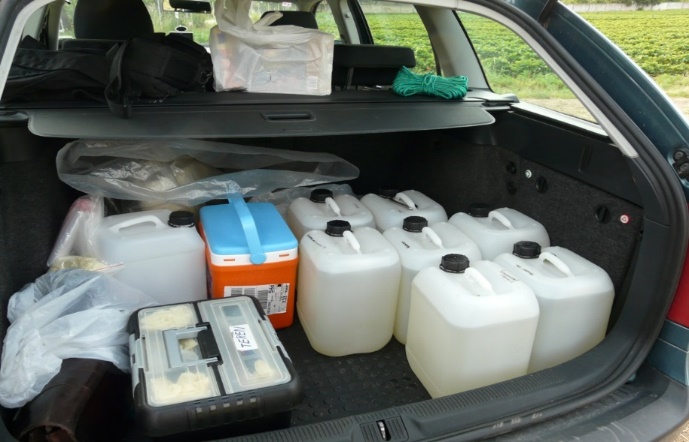 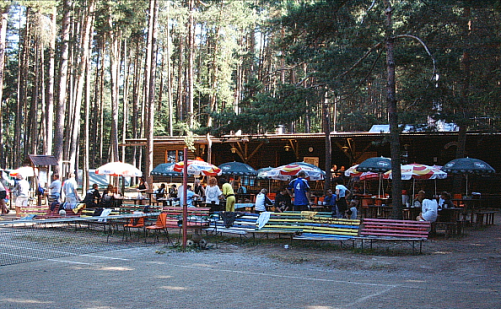 Spolupráce KHS, podpora grantu MZ 17-31921A
15